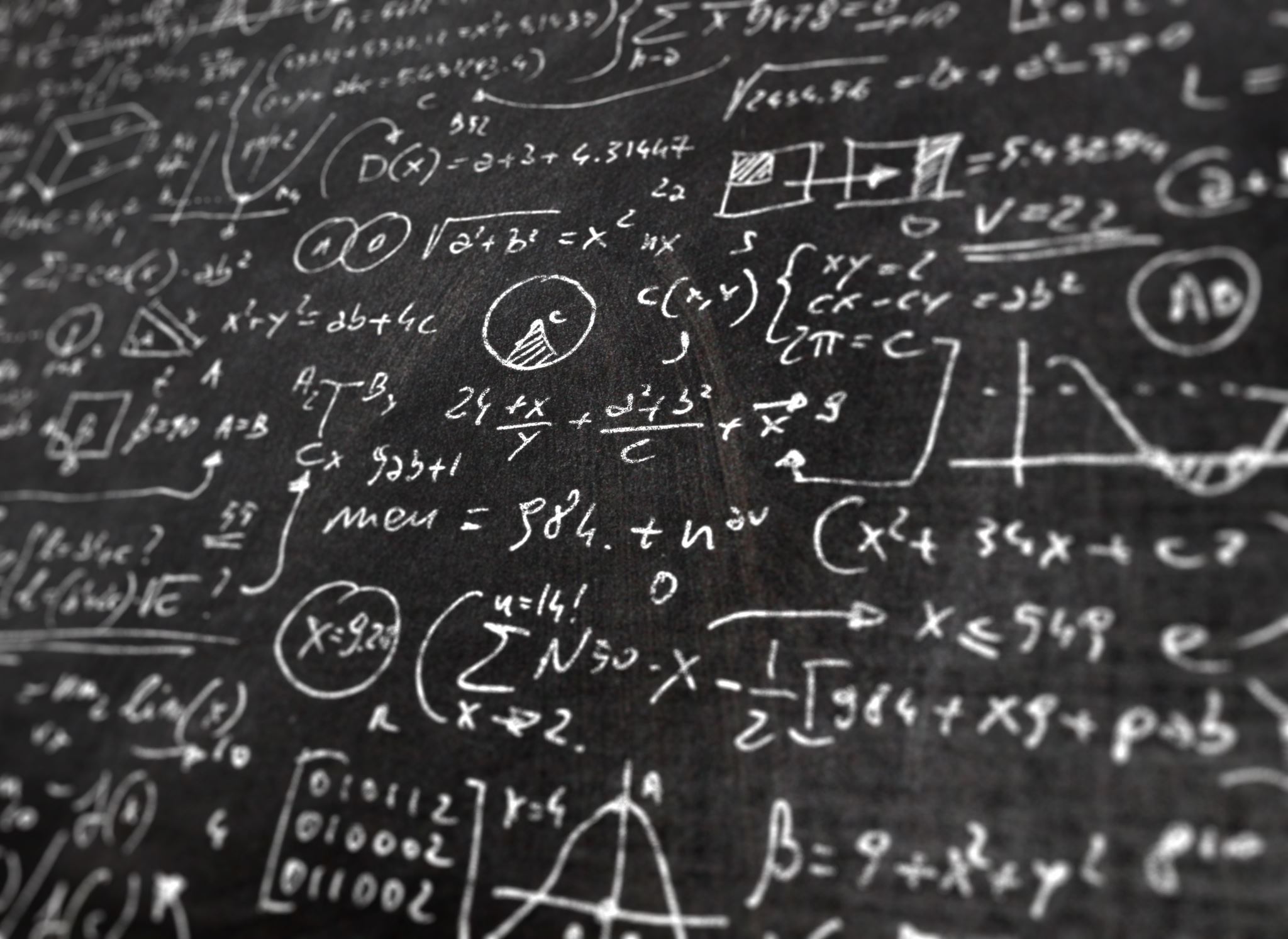 Teach One
Accuracy of Multimorbidity Index
Ofaq Gul
HAP 464
Professor Alemi
Test the accuracy of the Multimorbidity Index in predicting mortality of patients in 6-months.

Score the Multimorbidity Index using ontological adjustments 

Calculate the sensitivity and specificity of the index 

Calculate area under receiver operating curve 

Plot data using Excel
TASKS:
STEP ONE
Start with Body System Adjustment codes:
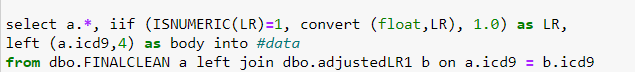 Original code
Modify original code
Step two
Keep original code from Body Systems Adjustments
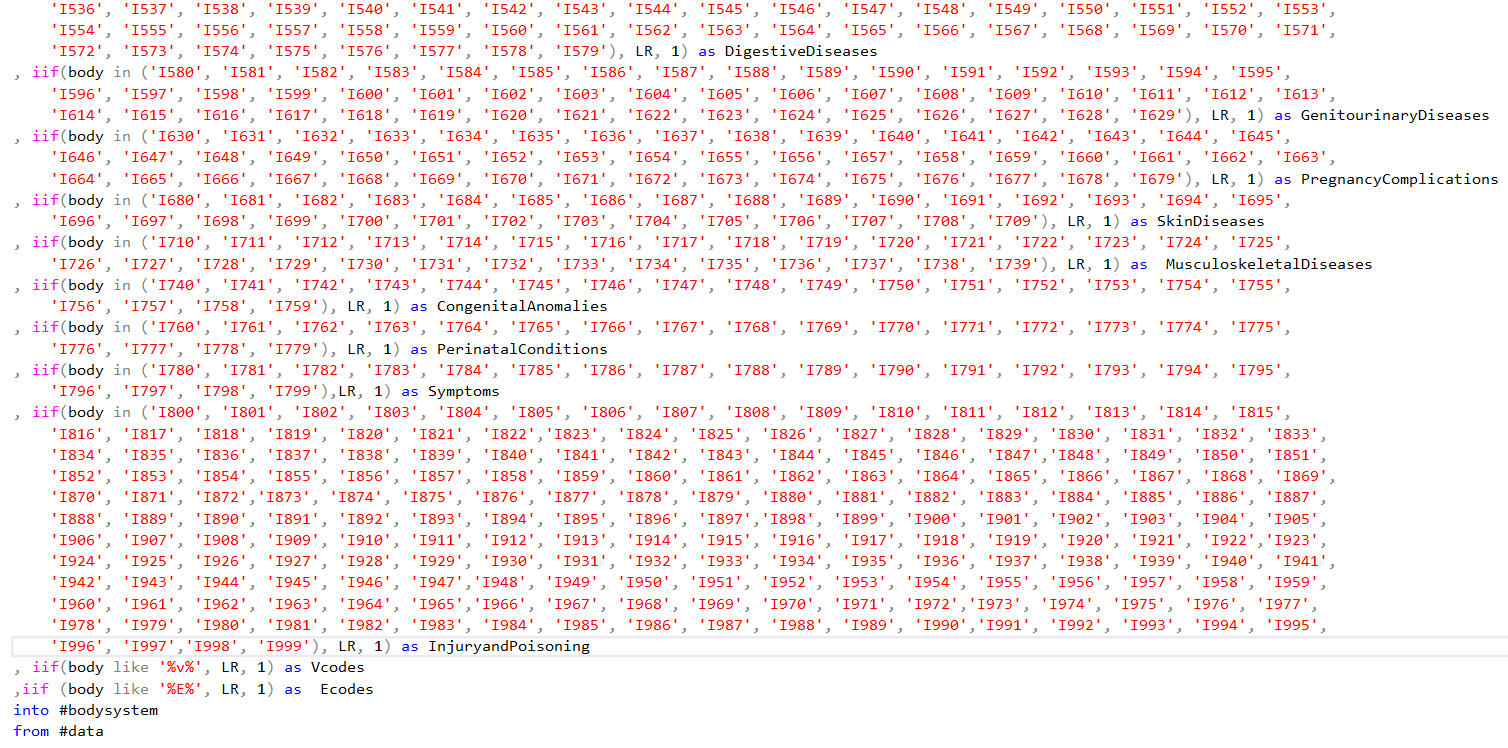 Step three
Make changes to the original code 
From Body Ontological Adjustments
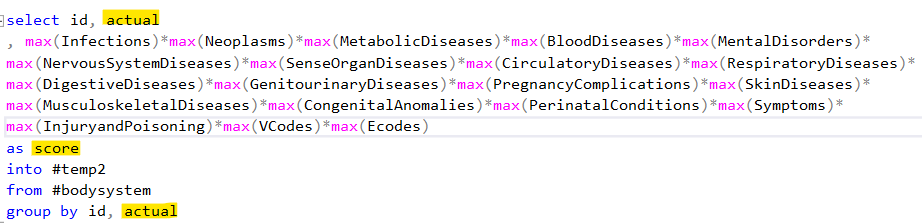 Step four
Here we are using the original code from
Charlons Accuracy and modifying it
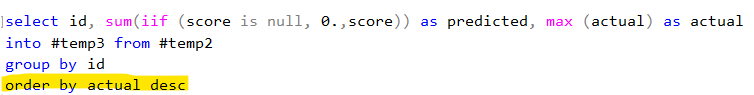 Step five
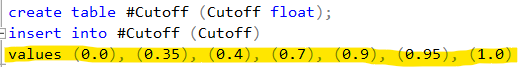 Classify predicted scores by comparison to cutoff
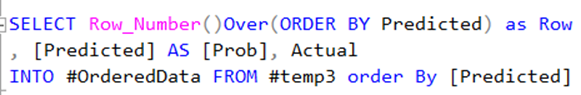 *Same code from Charlsons Accuracy
Except I am sampling different cutoff levels
Step six
Classify predicted scores by comparison to cutoff
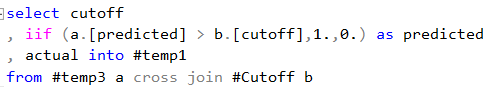 Calculate sensitivity and specificity
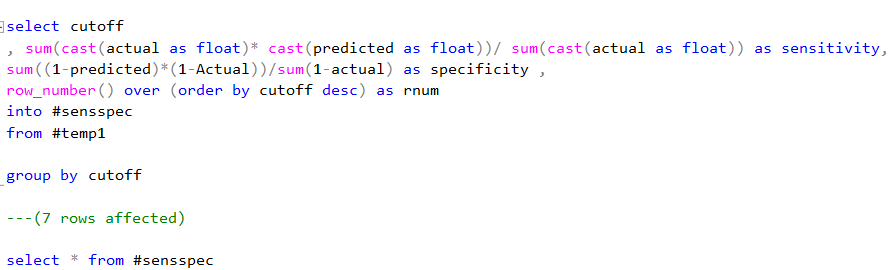 *Same codes from Charlsons Accuracy
Except I am sampling different cutoff levels
Step seven
Calculate area under the receiver operating curve
*Same code from Charlsons Accuracy
Except I am sampling different cutoff levels
excel
Run this code to get your data and insert it into Excel
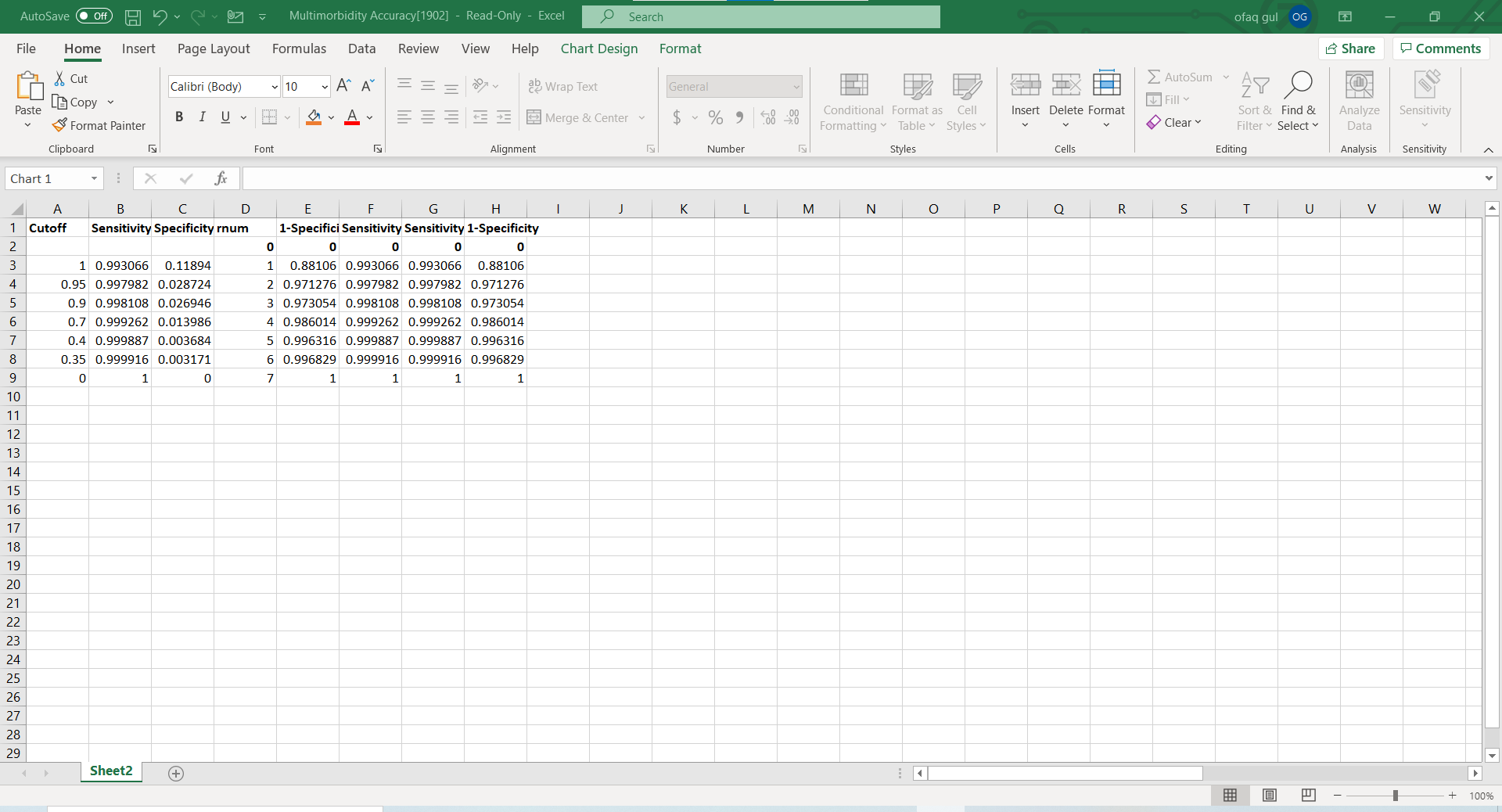